Автоматическое детектирование акустических сигналов белух и афалин
Аспирант Тышко А. А.
Криницкий М.А., Шатравин А.В.
Научный руководитель к.б.н. Беликов Р.А.
ИО РАН
2023
План презентации
Введение/мотивация
Описание методов решения задачи
Данные и результаты
Введение
Обнаружение морских млекопитающих по издаваемым ими акустическим сигналам часто составляет важный этап комплексного мониторинга состояния популяций животных, паттернов их миграций, а также помогает отслеживать связь их присутствия с внешними условиями среды.

Одним из наиболее распространенных способов мониторинга является Пассивный Акустический Мониторинг (ПАМ).

В большинстве случаев объем материала при ПАМ оказывается на порядки больше, чем доступно для анализа вручную за приемлемое время. Также записи часто оказываются слишком зашумленные, что значительно затрудняет их обработку человеком «на слух» и «на глаз».
Пример сигналов афалин
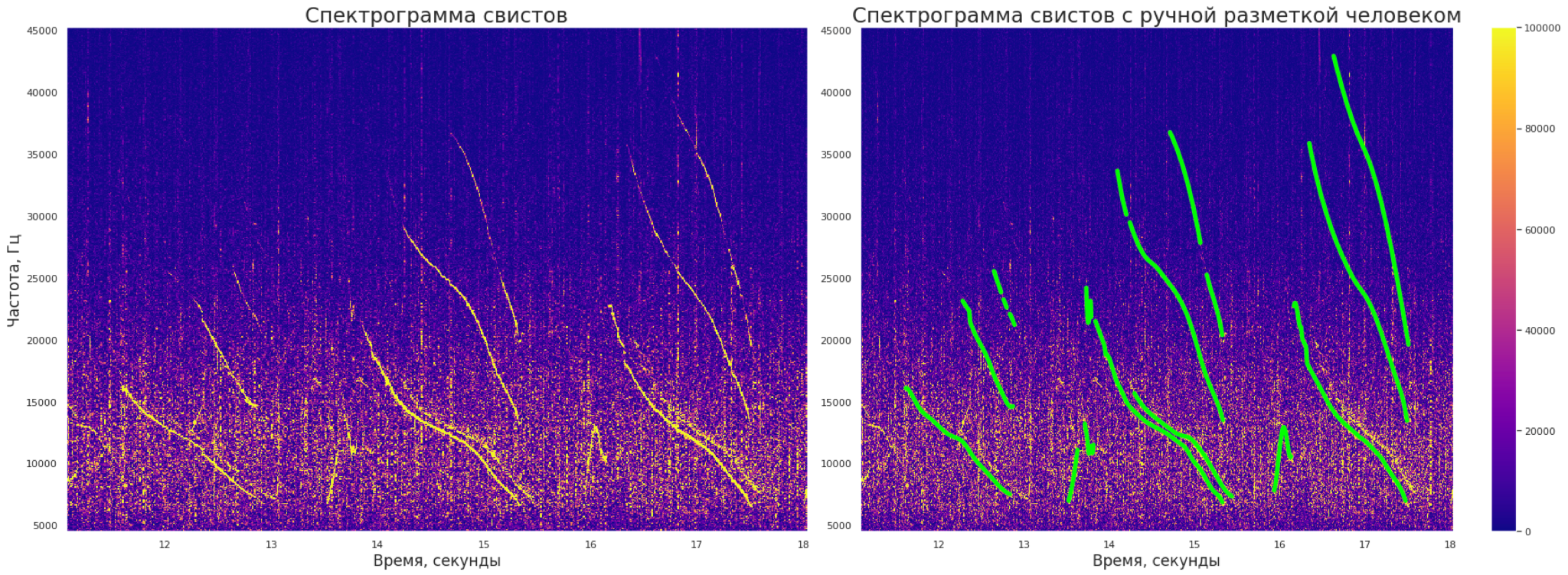 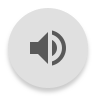 Пример сигналов белух
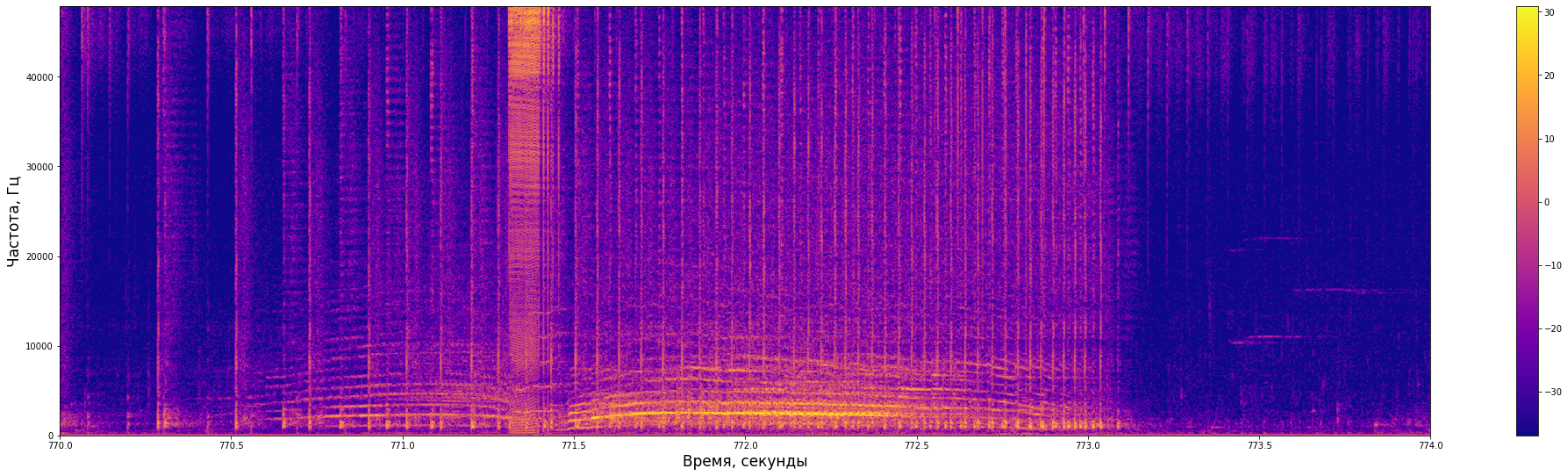 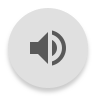 Методы решения задачи
Энергетические алгоритмы*: 
Peak energy detector.
Multiband energy detector.
Entropy detector.

Нейросетевой подход (наш метод):
Resnet152 для идентификации звуковых сигналов афалин.
C. Erbe and A. R. King: Marine mammals detection using entropy. J. Acoust. Soc. Am., Vol. 124, No. 5, November 2008
Энергетические алгоритмы
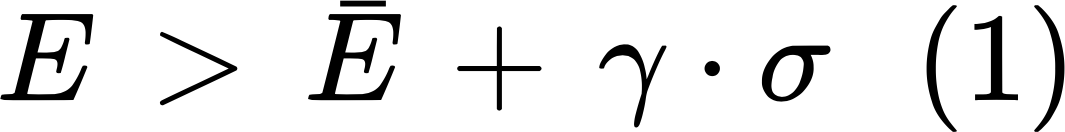 — Суммарная энергия за определенное временное окно
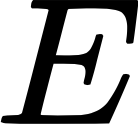 — Средняя энергия
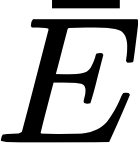 — Настраиваемый параметр (порог)
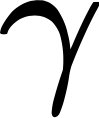 — Стандартное отклонение средней энергии за определенное окно
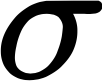 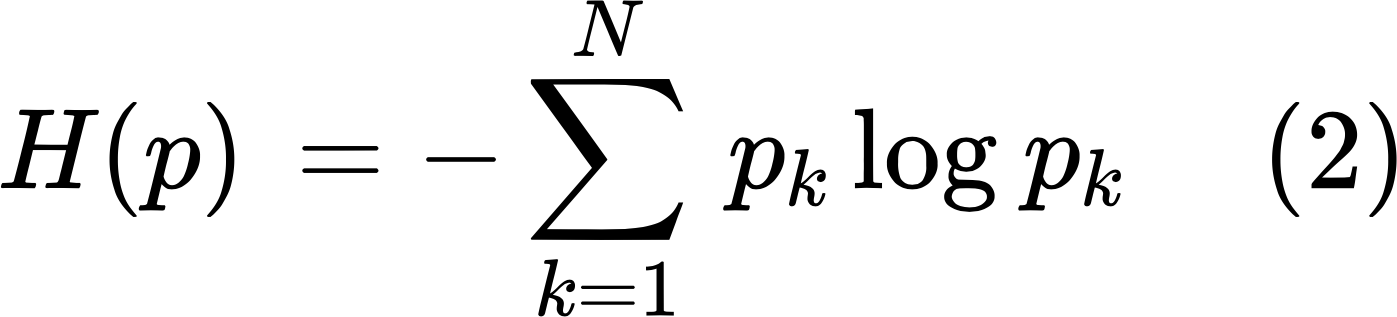 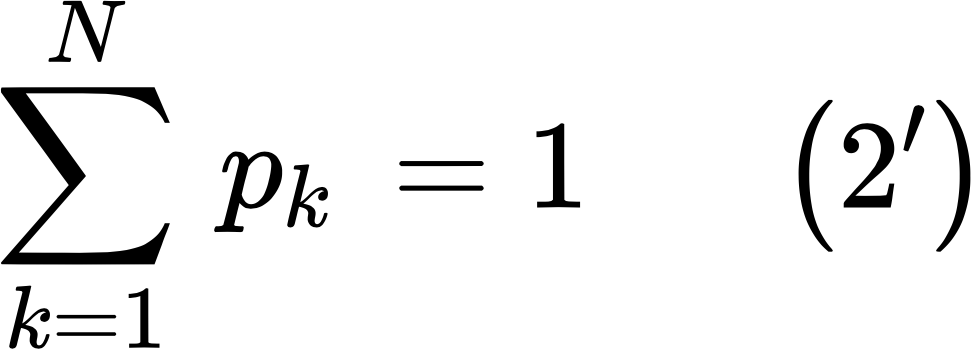 — Энтропия Шэннона
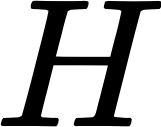 — Вероятность нахождения системы в состоянии k
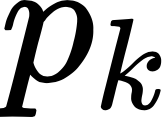 — Число всевозможных состояний системы
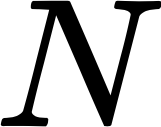 Примеры работы энергетических алгоритмов
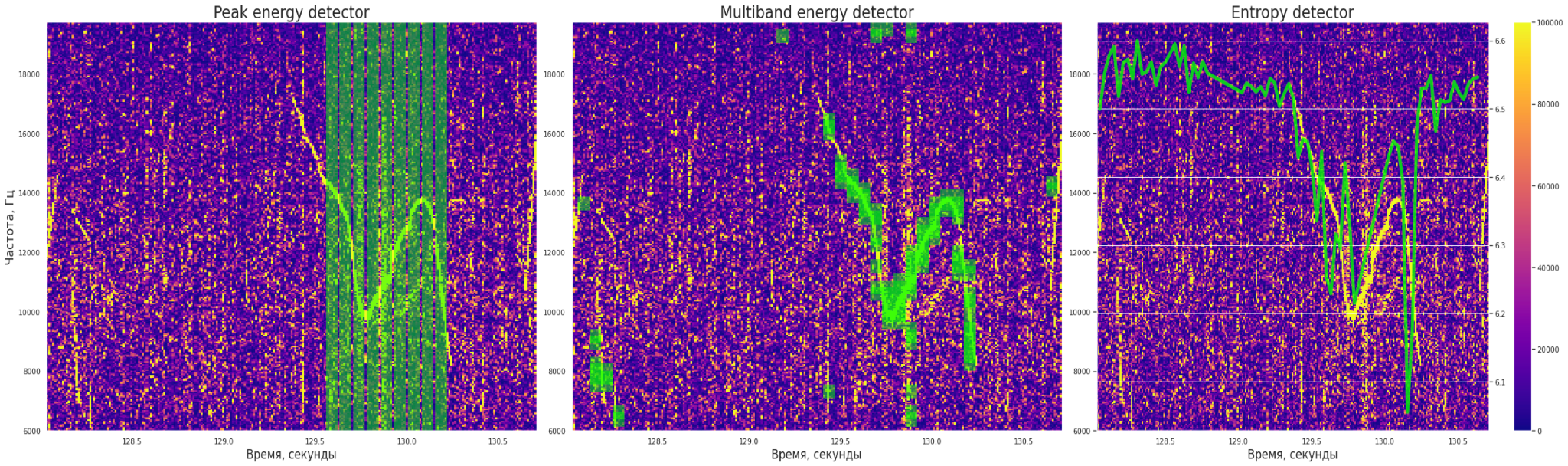 Оценка качества
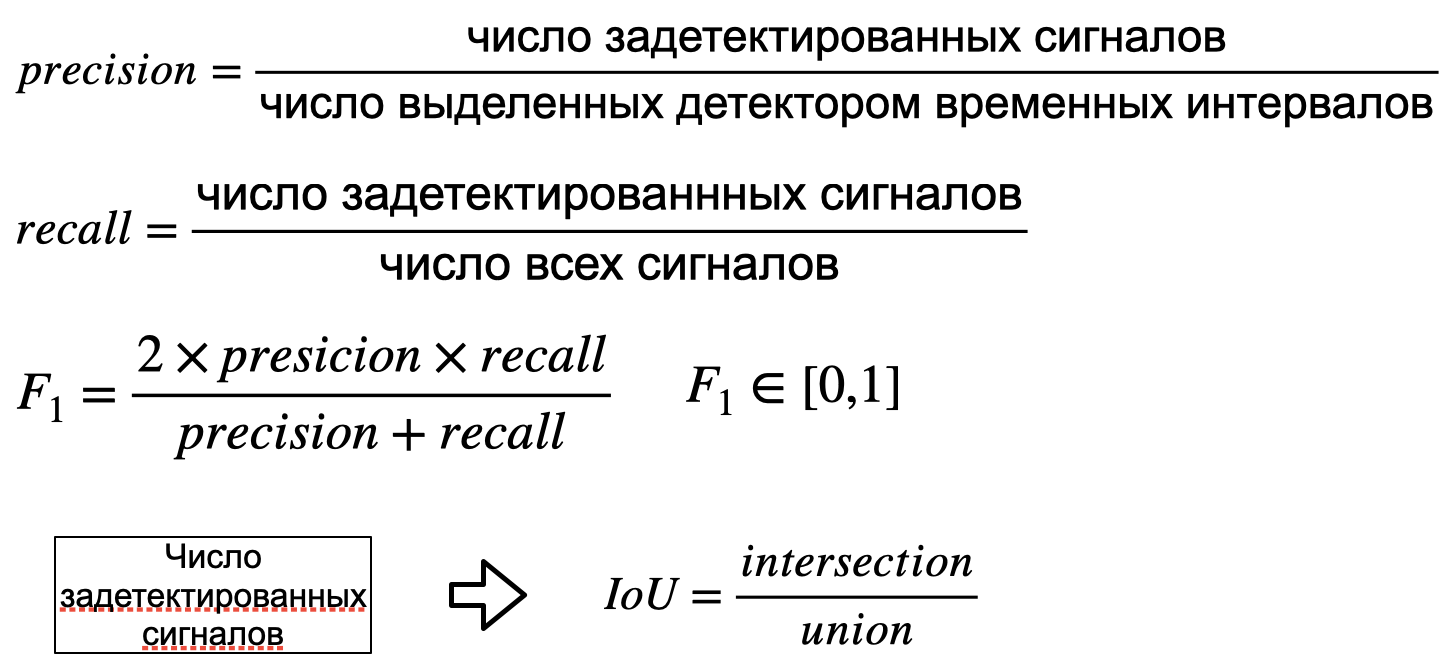 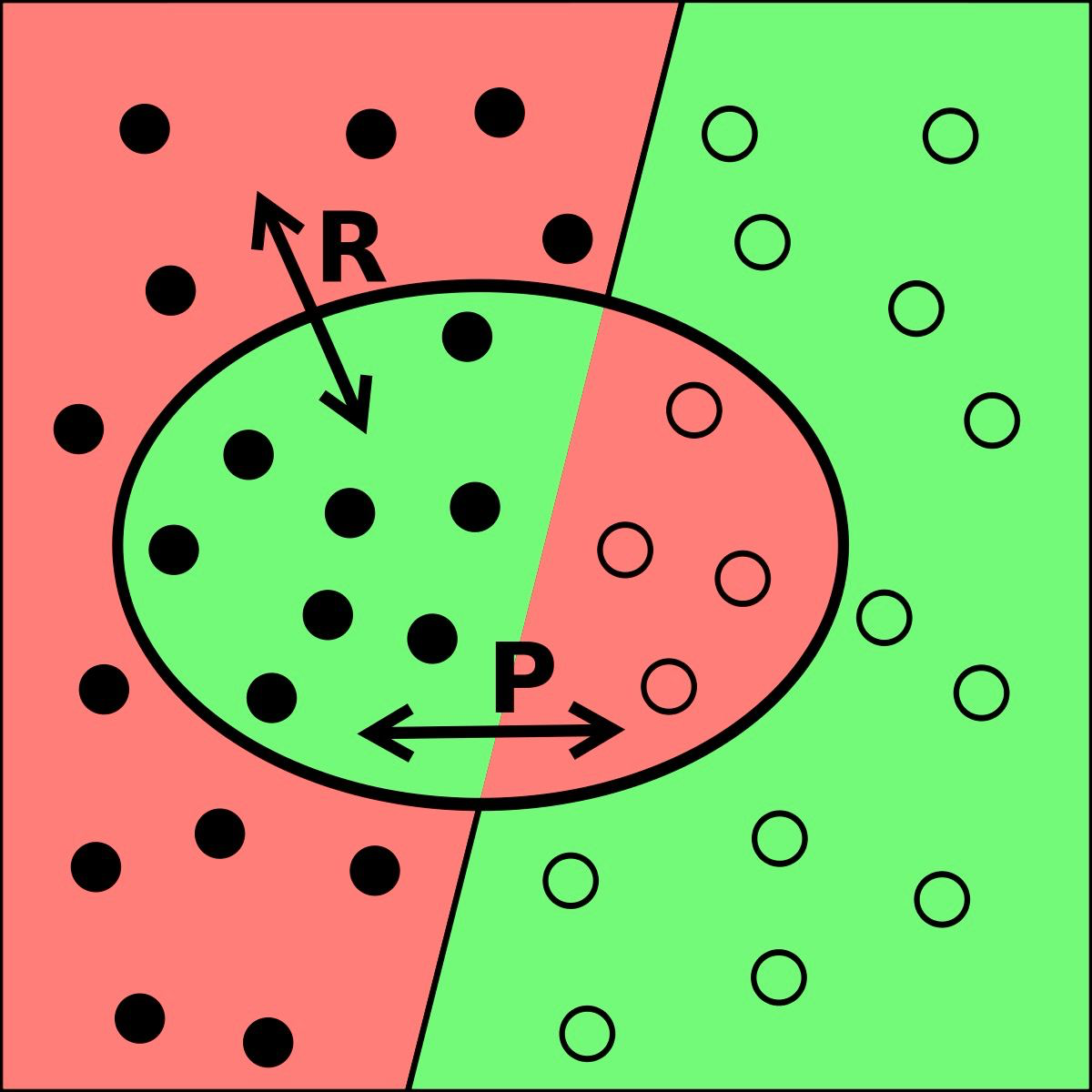 Пример задетектированного (слева) и незадетектированного (справа) сигналов при пороге 
IoU=0.5
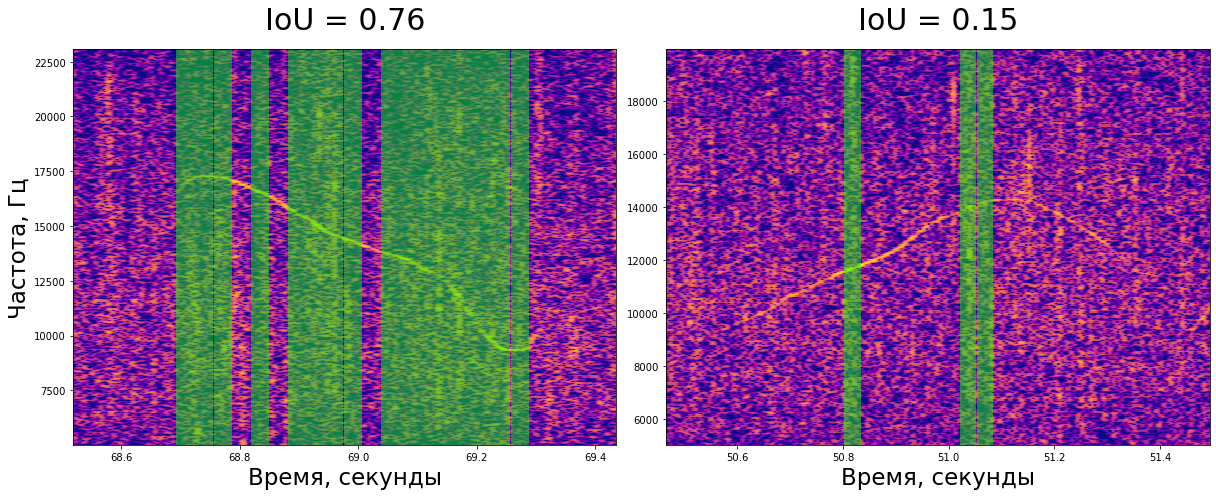 Метрики энергетических алгоритмов
Нейросетевой подход
Resnet152
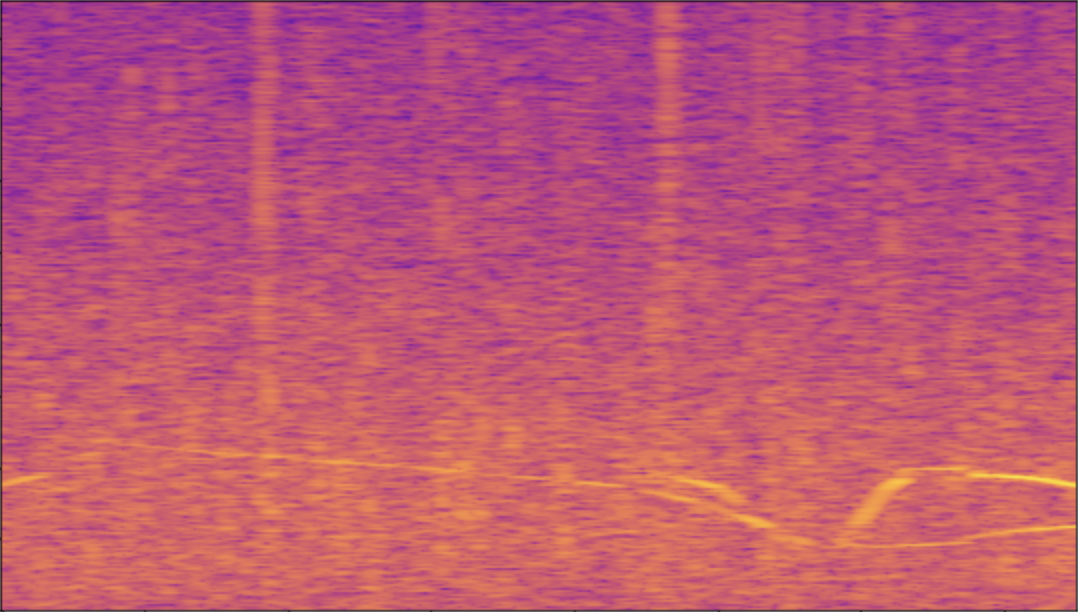 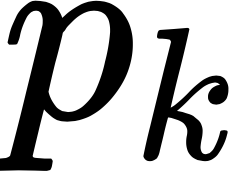 Доля сигнала во входном окне
Входное изображение
(cпектрограмма)
Нейросетевой подход
Resnet152
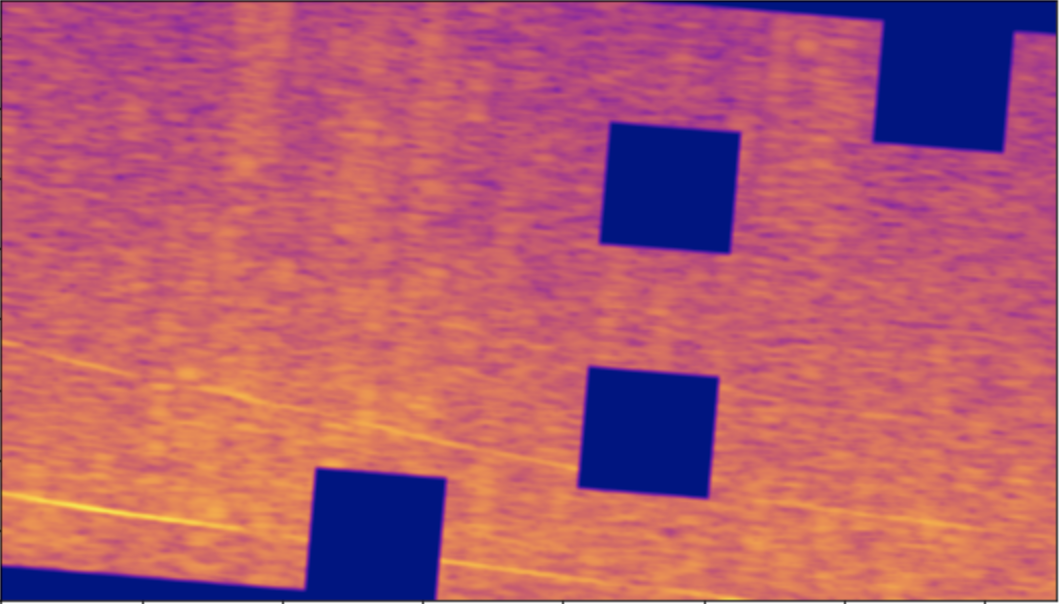 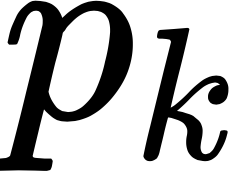 Доля сигнала во входном окне
Аугментированное входное изображение
(спектрограмма)
Пример работы нейросети
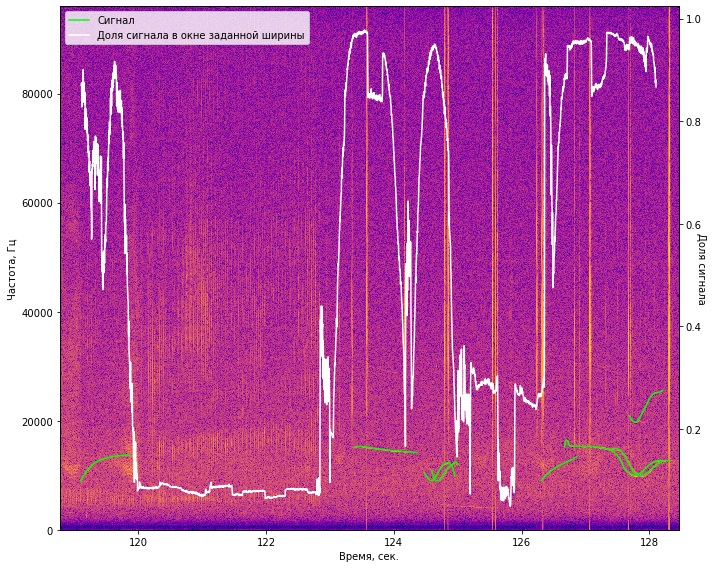 Данные
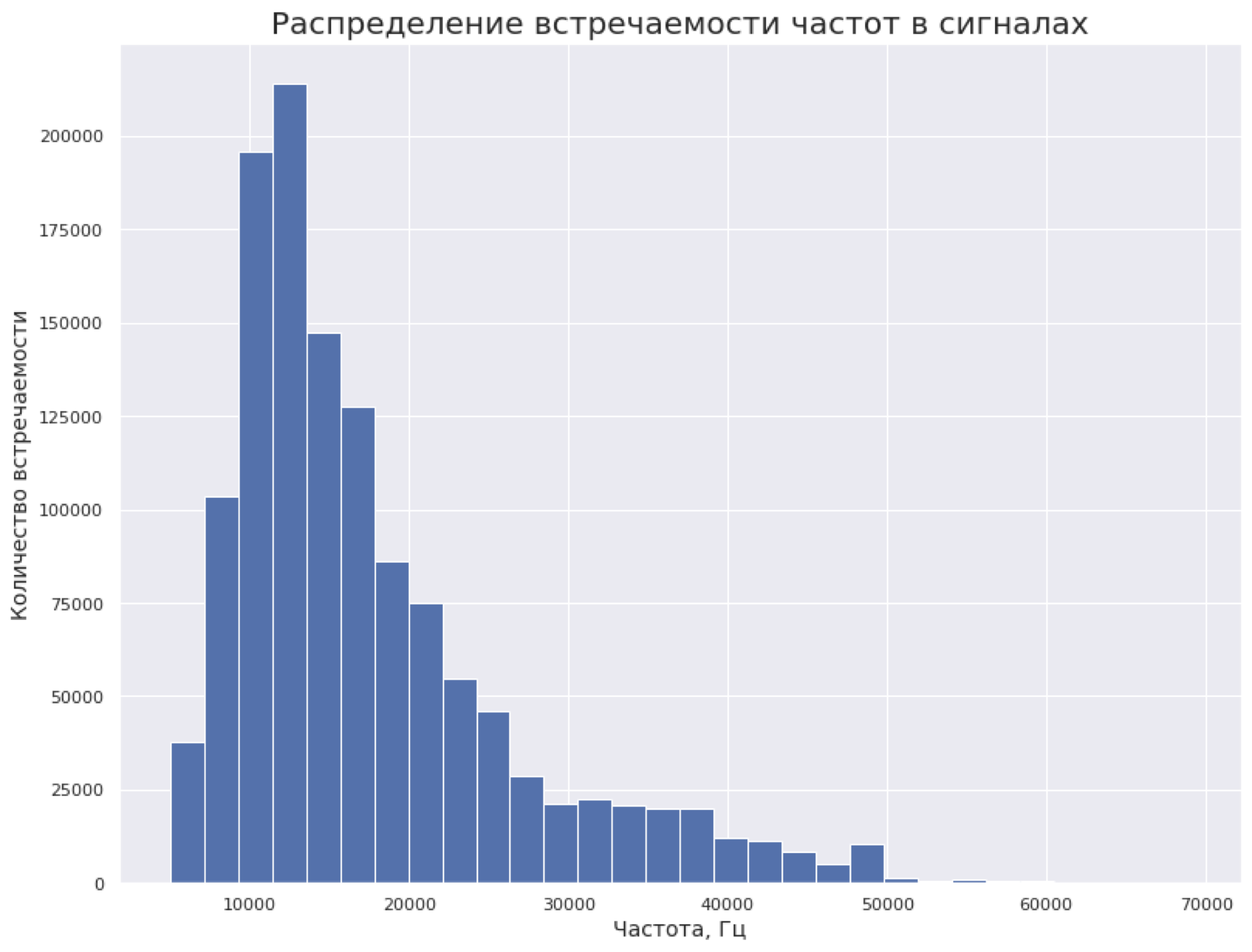 9 файлов общей длительностью 46 минут
3208 размеченных контуров
Основная масса сигналов лежит в интервале частот от 8 до 30 кГц
Унимодальная плотность распределения частот с пиком около 11500 Гц и средним, равным 17500 Гц
Записи по белухам Лаборатории морских млекопитающих ИО РАН
Moby Sound International Workshops on the Detection and Localization of Marine Mammals Using Passive Acoustics 
(http://www.mobysound.org/workshops_p2.html)
Промежуточные результаты
Перспективы исследования
Размечаем наши собственные данные
Проверяем алгоритмы на наших размеченных данных
Исследуем зависимость поведения алгоритмов от акустических шумов различной природы и интенсивности
Применяем алгоритмы к нашим аудиозаписям для исследования поведенческих и миграционных паттернов животных